Figure 3. Transplantation of MGE cells in V1 of Stgs alleviates AE seizures. The following behavioral measurements ...
Cereb Cortex, Volume 25, Issue 9, September 2015, Pages 2970–2979, https://doi.org/10.1093/cercor/bhu094
The content of this slide may be subject to copyright: please see the slide notes for details.
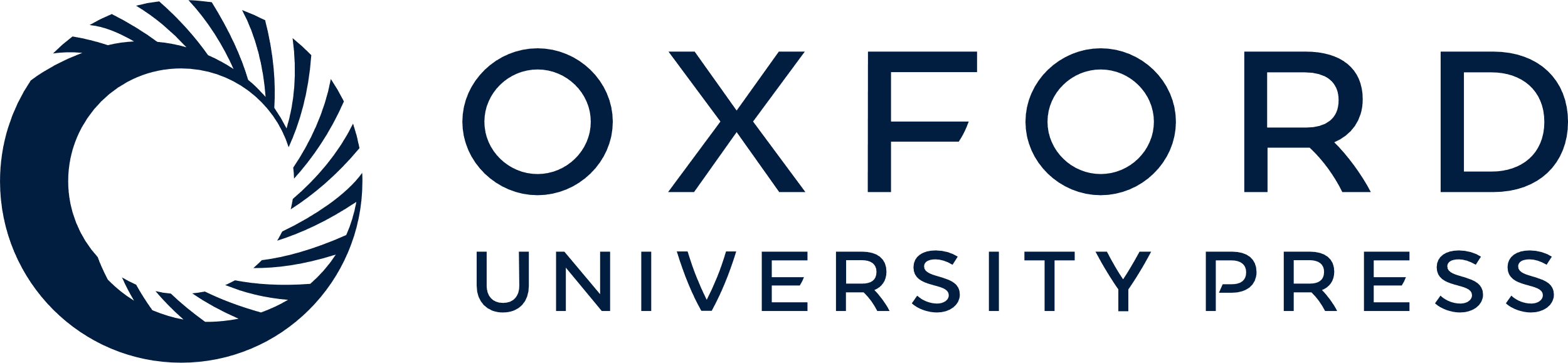 [Speaker Notes: Figure 3. Transplantation of MGE cells in V1 of Stgs alleviates AE seizures. The following behavioral measurements showed a significant change in MGE-grafted Stgs (GStg-V1) compared with frontal cortex-grafted (GStg-FC), non-grafted, V1 dead cell-grafted (GStg-V1-DS), or V1 saline injected (GStg-V1-aCSF) control Stg mice at the age of P21: (A) average head tilts per hour; (B) body weight (g); (C) average duration of individual seizures (s); (D) average minutes per hour spent in seizures. Data are mean ± SEM. Significance was determined by Student's t-test; **P < 0.05, ***P < 0.01. MGE, medial ganglionic eminence; WT, wildtype; GWT, MGE-grafted wildtype.


Unless provided in the caption above, the following copyright applies to the content of this slide: © The Author 2014. Published by Oxford University Press. All rights reserved. For Permissions, please e-mail: journals.permissions@oup.com]